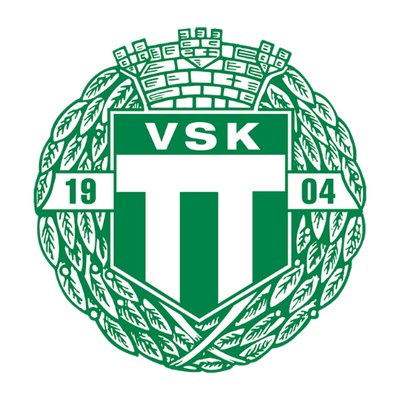 Föräldramöte VSK P152025-03-19
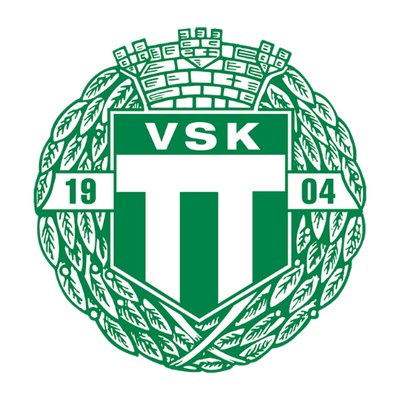 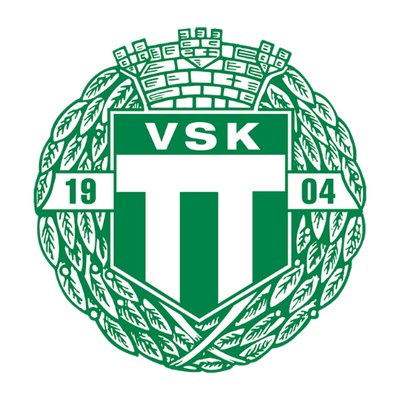 Agenda
Spelartruppen & Kort presentation Ledarna
Ledare (roller)
Träningar
Matcher (Seriespel) 
CUPER
Värdegrund 
Föräldraansvar	
Andra aktiviteter
Krav från föreningen
Material
Ekonomi
Övrigt
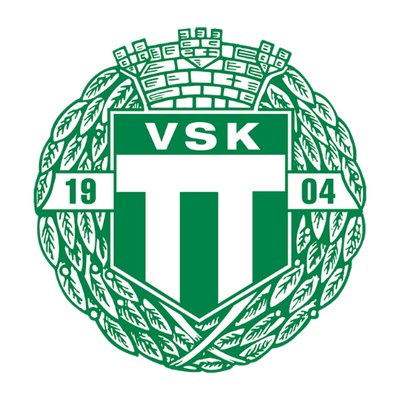 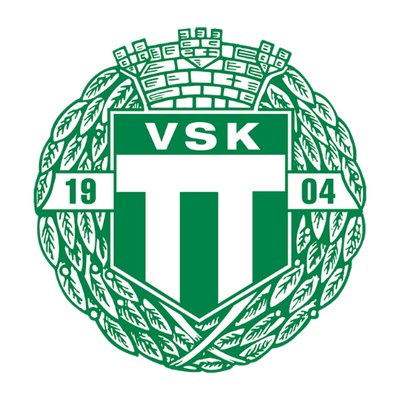 Spelartrupp VSK P15 202543 spelare
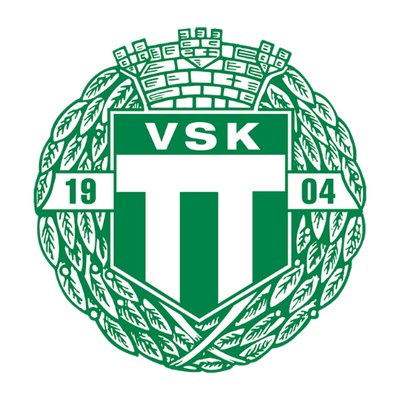 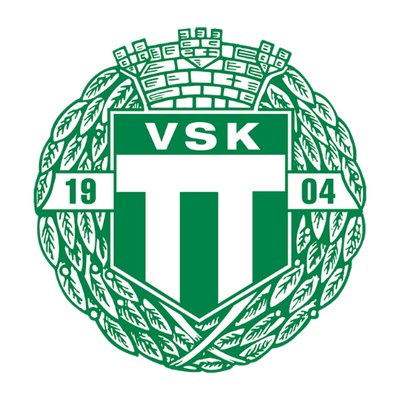 11 Ledare

Andi Mansour
Fredrik Persson-Lahusen
Johan Vesterlund
Martin Axlund
Oskar Påsse
Pernilla Skönkvist
Patricia Skönkvist
Rifet Secic
Shirin Nabez

2 Lagledare
Per-Lorenz Pucher
Mats Petersson

CUPANSVARIG
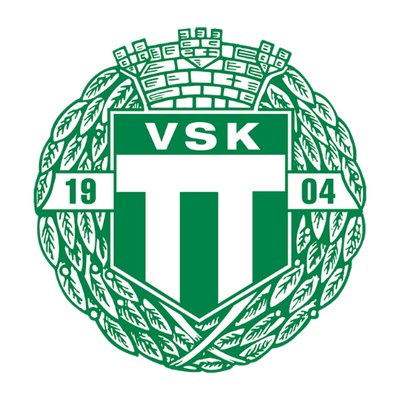 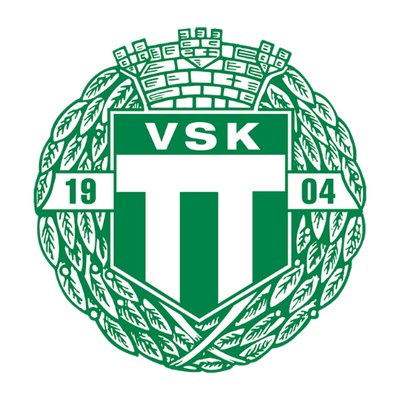 Träningar

Utgår från Övningar i SVFAs app + vi lägger till styrkeövningar och målvaktspecifik träning. 

Skälby IP 3ggr i veckan 

Måndag 17.00-18.30 Tisdag 17.00-18.30 Torsdag 17.00-18.30  	=önskemål

Fokus under stora delar av våren kommer ligga på speluppbyggnad.
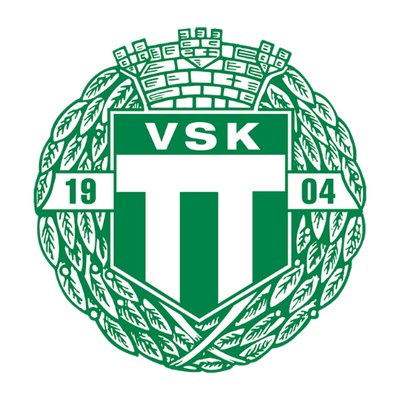 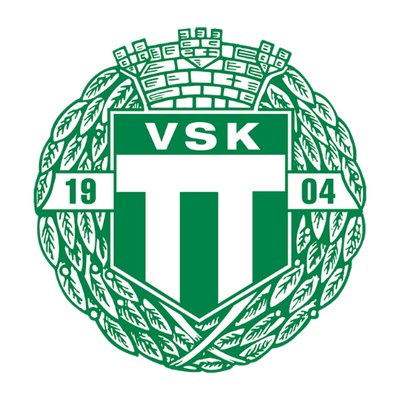 SERIEMATCHER
Vi kommer spela seriespel i år
10 spelare/match 
Matcher lördag & söndagar
Vi har 4 lag anmälda till seriespelet 
Alla spelare garanterade 1 match per helg
Positioner (roterar 2 positioner match) 
Målvakt; Hö back/Hö yttermitt; Innermitt/Forward och Vä back/Vä  yttermitt
Total speltid matcher 3*20 min (alla spelare spelar 40 min per match) 
		Kommunikation
Användning av SMS tråd
Laget.se (App)
Svara på kallelser
Frånvaro vid matcher meddelas så snart så möjligt via SMS-
    Tråden
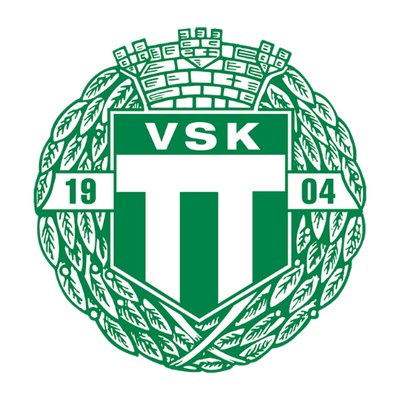 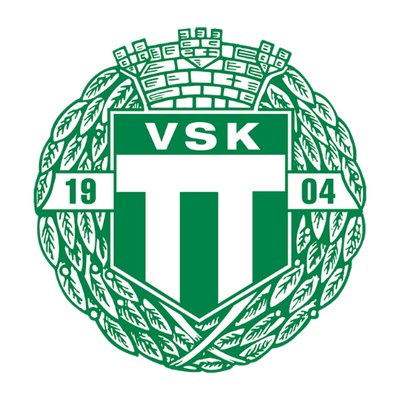 Cuper/Träningsläger  2025
			
Träningsläger Virsbo övernattning 

Fotbollens Dag

Höst turnering Skälby IP??

Dagturnering utanför Västerås (Augusti)
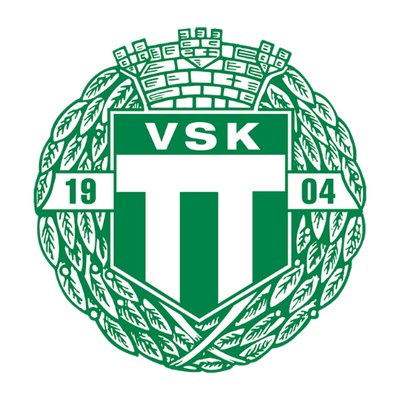 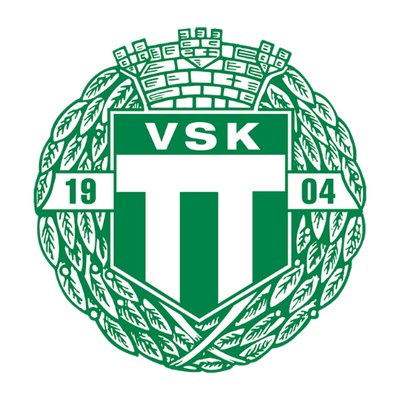 VÄRDEGRUND

Glädje
Ansvar
Gemenskap
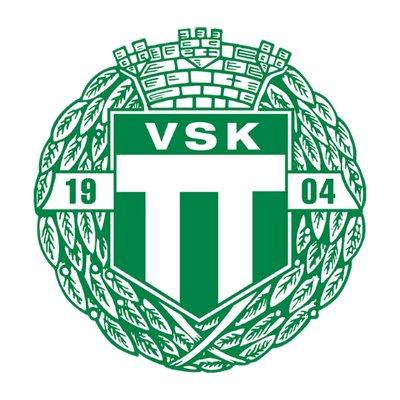 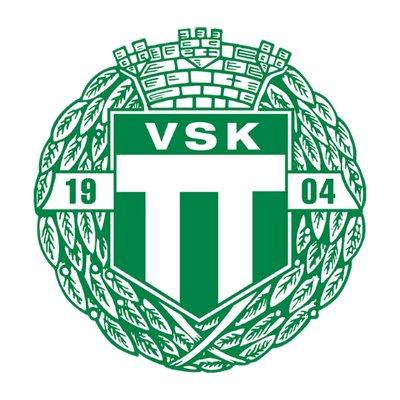 Värdeord – Glädje

Idrott ska vara roligt! 

Glädjen och kärleken till idrotten ska stå i centrum för all verksamhet i Västerås SK FK. 

Vi lägger vår kraft på att belysa och uppskatta det positiva och väljer att se möjligheter där andra ser problem. 

Genom glädje skapar vi energi och engagemang som i sin tur skapar framgång och tro.
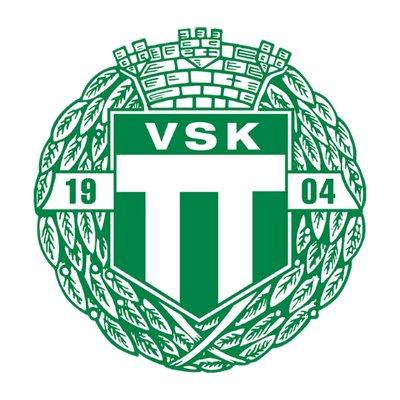 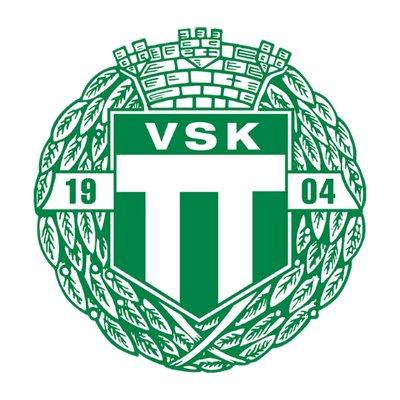 Värdeord – Ansvar

Föreningslivet har unika möjligheter att bygga broar mellan människor i en värld där handlingar är viktigare än ord. I Västerås SK FK vill vi ta ansvar både på och vid sidan av planen och arenorna. 

Vi erbjuder en plats där värdet på människor är lika oavsett kön, etnicitet, religion, läggning, funktionsnedsättning eller ålder. Genom samarbete med skolor, andra idrotter och övriga samhället så pratar vi inte bara om integration utan lever med den i vår vardag. 

Genom ett starkt varumärke så ger det oss en unik möjlighet att få flera att idrotta, engagera sig och växa som människor.
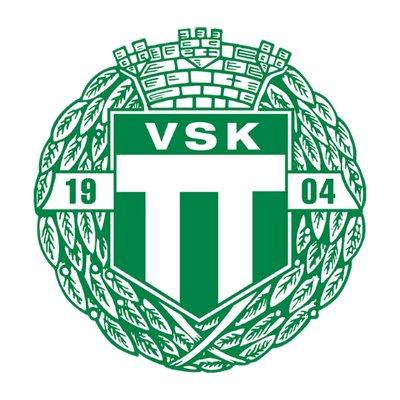 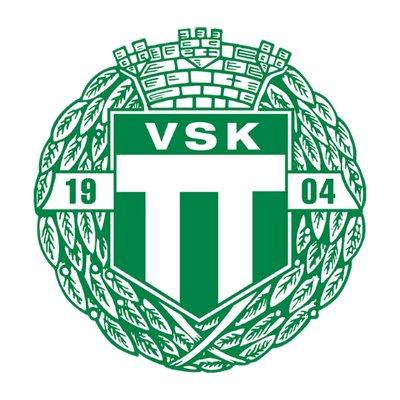 Värdeord – Gemenskap

Västerås SK FK är en gemenskap där vi gör varandra bättre och idrottsupplevelsen till något större. Hen hjälper och stöttar varandra i alla lägen. Med vår energi och engagemang kan hen skapa oförglömliga minnen. Det kommer ibland att bli fel på vägen men då förenas vi tillsammans i kärleken till Västerås SK FK. 

En VSK:are står för ett helhetsgrepp, som omfattar alla som är i verksamma inom Västerås SK FK. Vi vill framstå som goda förebilder både på och vid sidan av planen och det är därför viktigt för oss som förening att detta efterlevs och följs. 

En VSK:are står upp för föreningens grundläggande värderingar och skall prägla uppträdande både på och vid sidan av träningar och matcher samt i andra sammanhang där man representerar Västerås SK FK.
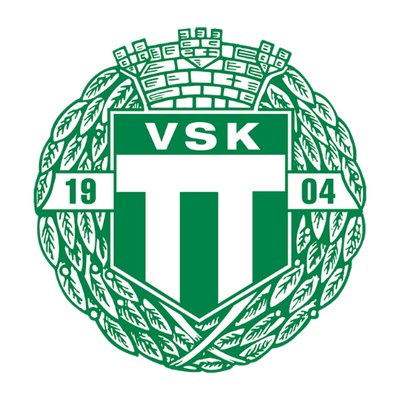 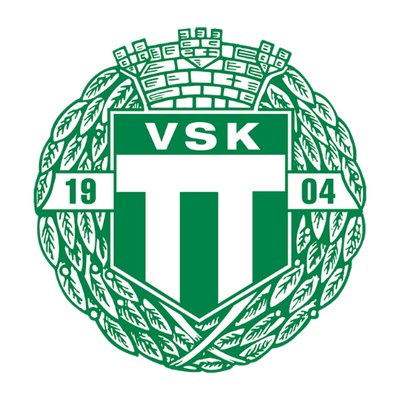 FÖRÄLDRAANSVAR

Påminn om förhållningssättet kring matcher. Inte coacha, bara peppa. Ansvar att alla i familjen som tittar (också farfar etc) har koll och håller sig till detta.

Svara på alla kallelser i tid så att vi kan planera.

Kom i tid. Gäller både match och träning. Samling kommer ske 10 minuter innan träningarna så att vi kan börja på utsatt tid. Viktigt för att använda tiden.

Kom med rätt utrustning, vattenflaska och ordentligt knutna skor!

Övriga kommunikationskanaler för sena återbud etc.

Medverka vid försäljningar och aktiviteter etc
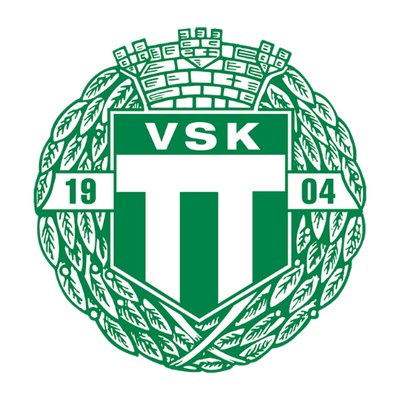 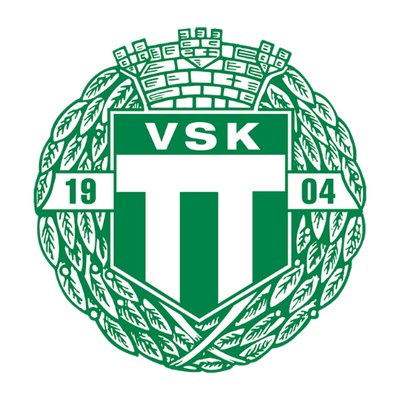 Andra aktiviteter
    
Bingolotter (frivilligt) 

Ställa upp o hjälpa till på Höstturneringen

Pizzabottnar?
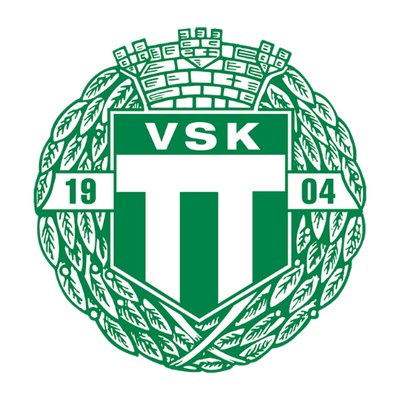 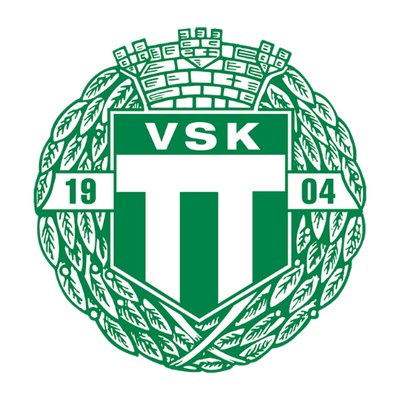 Krav från föreningen

Funktionärer VSK matcherna KIOSK(Väntar på info från föreningen)?

Restaurangchansen – utgår men kommer troligtvis ersättas av annat. (Väntar på info från föreningen)?

Maskotar eller Bollkallar?
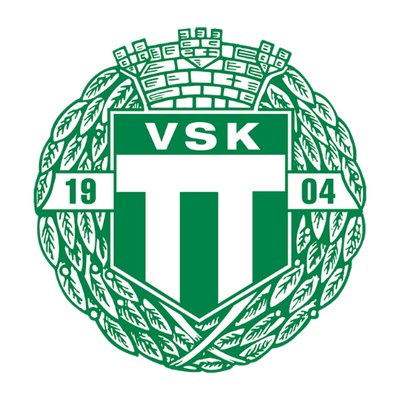 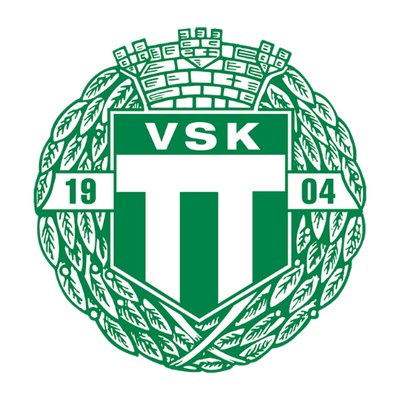 MATERIAL

Klubben står för bollar, koner, västar, målvaktshandskar och medicinväska
Matchtröjor – Alla får ny matchtröja i år som man får låna av klubben. 
I medlemsavgiften ingår träningströja, shorts & strumpor 
Avbytarbänkar (behövs 4 nya) någon sponsor? 
Ny träningsoverall som ska räcka i 2 år (sponsor sökes)
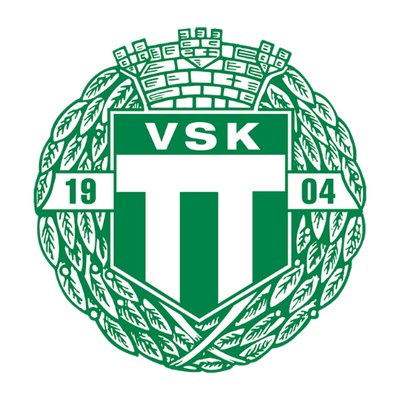 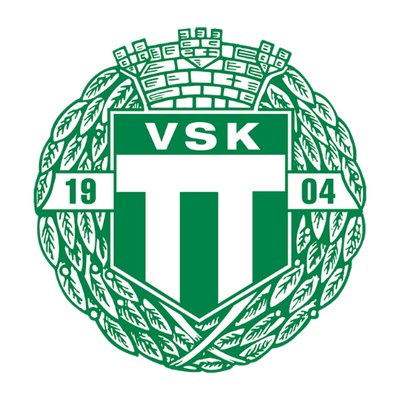 Ekonomi
Nuläge (SEB) 
Hur får vi in pengar (sponsorer, Bidrag VSK, Försäljning)
	Bingolotter
	Egen turnering kioskförsäljning
	Bidrag VSK i år??? (Förra året 3500kr) 
	Andra förslag????
	Jobba på VSK A-lagsmather
	Pizzabottnar
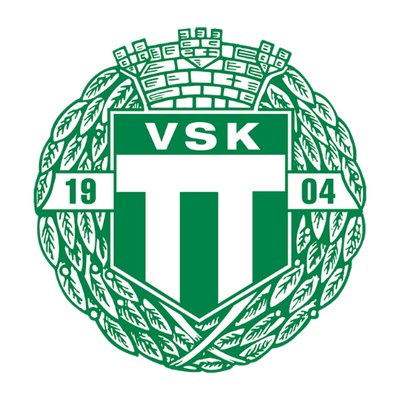 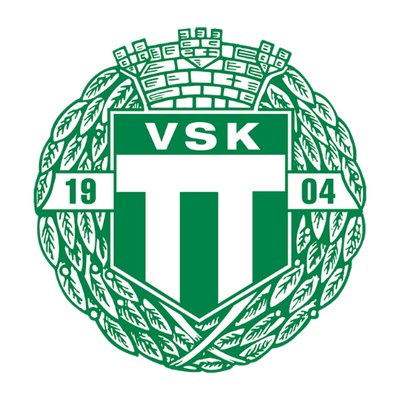 ÖVRIGT
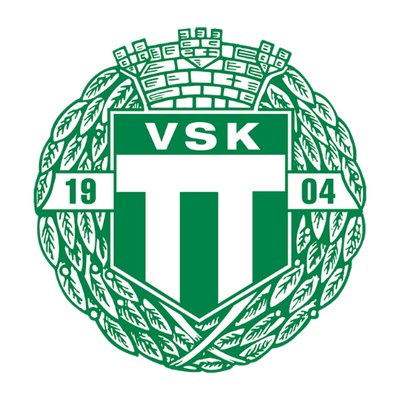 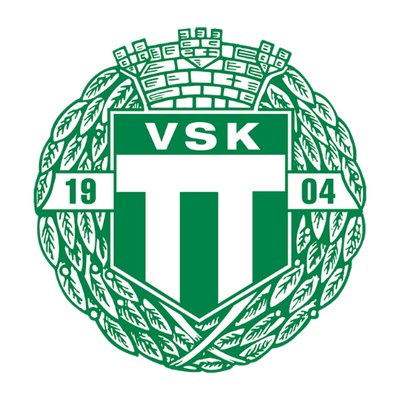 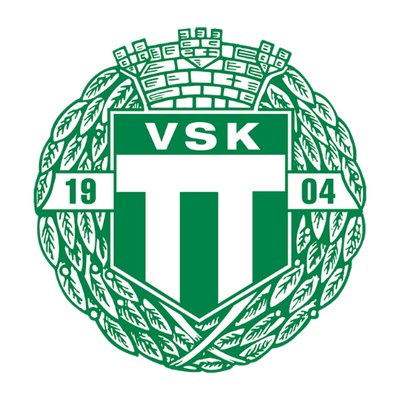 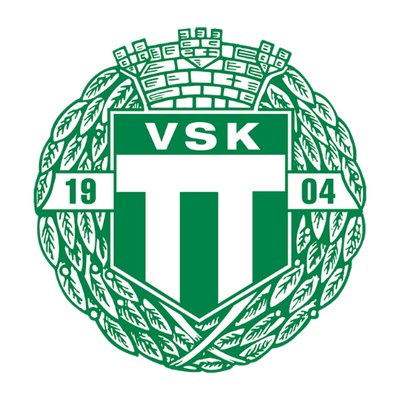 Tack för idag
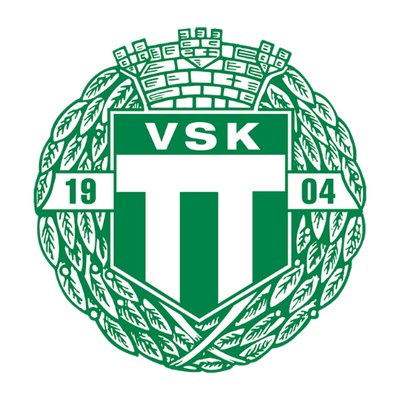 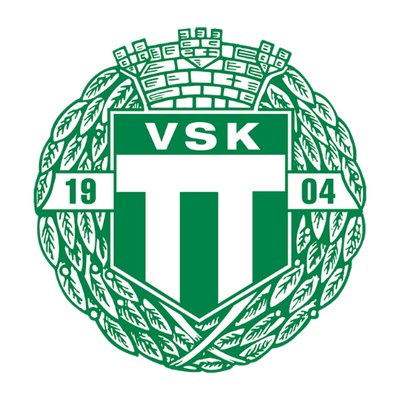